The
Guest
of God
Psalm 15
[Speaker Notes: 1. Imagine an angel standing by the only door of a church building where authentic worship of God is taking place, and this angel is conducting a one-question interview with each person entering the building to worship. Each person is asked “Are you spiritual prepared to worship Almighty God?” What answers would be given to that divine interrogator? Would those going to worship know what God requires of them? 
2. A scenario akin to this hypothetical scene is presented in this short psalm of 5 verses. In it the question is posed to God “What do you require for Your worship and for one to live with You?”]
All men are invited to be a guest of God
Shows us the way to have fellowship with God
Shows us the way to heaven
The Question (v. 1)

The Answer (v. 2-5a)

The Conclusion (v. 5b)
The Guest of God
The Question (v. 1)
Asking God – the only One who has the answer
“Who may abide in Your tabernacle?”
Tabernacle: tent – temporary structure
“Abide” –  One who has permanence as a result of his gracious Host
Such is a type of the church
Who shall have fellowship with God?
Who shall commune with Him?
The Question (v. 1)
“Who may abide in Your tabernacle?”

“Who may dwell in Your holy hill?”
Holy hill = Zion – Jerusalem
Dwell is more permanent
Such is a type of heaven
Who shall inhabit and inherit the heavenly Jerusalem?
Who shall be a guest of God?
The Question (v. 1)
[Speaker Notes: 1. Or, Who is prepared to live in Your presence?]
“Who may abide in Your tabernacle?”

“Who may dwell in Your holy hill?”
Who – In the Church?
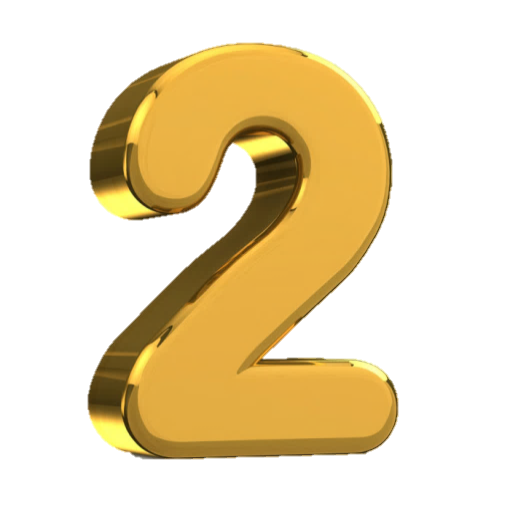 Who – In Heaven?
The Question (v. 1)
The Guest of God
The Question (v. 1)

The Answer (v. 2-5a)
“He who walks uprightly” (v. 2)
Daily life is in harmony with God (1 Pet. 1:15)
Just & fair with fellowman
No hypocrisy or guile
Puts God & service to Him first
The Answer (v. 2-5a)
[Speaker Notes: 1Pet. 1:15  but as He who called you is holy, you also be holy in all your conduct]
“He who walks uprightly” (v. 2)
“Works righteousness” (v. 2)
Obeys commands (Ps. 119:172)
Must to be accepted of God (Acts 10:34-35)
Essential to be born of God (1 Jn. 2:29)
The Answer (v. 2-5a)
[Speaker Notes: Psa 119:172  My tongue shall speak of Your word, For all Your commandments are righteousness. 
Acts 10:34-35  Then Peter opened his mouth and said: "In truth I perceive that God shows no partiality. But in every nation whoever fears Him and works righteousness is accepted by Him. 
1Jn 2:29  If you know that He is righteous, you know that everyone who practices righteousness is born of Him.]
“He who walks uprightly” (v. 2)
“Works righteousness” (v. 2)
“Speaks the truth in his heart” (v. 2)
Honest – tells the truth
Doesn’t deceive (by word, by actions, or by silence)
Understands the destiny of liars (Rev. 21:8)
Honest and sincere with self, with others, with God
So far: His Walk, His Work, His Word
The Answer (v. 2-5a)
“He who walks uprightly” (v. 2)
“Works righteousness” (v. 2)
“Speaks the truth in his heart” (v. 2)
“He does not backbite with his tongue” (v. 3)
Doesn’t cause wounds with the tongue (Jas. 1:26; 3:1-ff)
Is not going to slander others (Prov. 11:9, 12:18)
One who backbites is a coward – lacking courage to say it to the face
The Answer (v. 2-5a)
[Speaker Notes: Jas 1:26  If anyone among you thinks he is religious, and does not bridle his tongue but deceives his own heart, this one's religion is useless. 
Pro 11:9  The hypocrite with his mouth destroys his neighbor, But through knowledge the righteous will be delivered. 
Prov 12:18  There is one who speaks like the piercings of a sword, But the tongue of the wise promotes health.]
“He who walks uprightly” (v. 2)
“Works righteousness” (v. 2)
“Speaks the truth in his heart” (v. 2)
“He does not backbite with his tongue” (v. 3)
“Nor does evil to his neighbor” (v. 3)
Practices the golden rule (Matt. 7:12)
Does good toward those who do him wrong (Rom. 12:17-21)
The Answer (v. 2-5a)
[Speaker Notes: “evil” – including any kind of harm or sin
Rom 12:17-21  “Repay no one evil for evil. Have regard for good things in the sight of all men. Beloved, do not avenge yourselves, but rather give place to wrath; for it is written, "VENGEANCE IS MINE, I WILL REPAY," says the Lord. Therefore "IF YOUR ENEMY IS HUNGRY, FEED HIM; IF HE IS THIRSTY, GIVE HIM A DRINK. Do not be overcome by evil, but overcome evil with good.]
“He who walks uprightly” (v. 2)
“Works righteousness” (v. 2)
“Speaks the truth in his heart” (v. 2)
“He does not backbite with his tongue” (v. 3)
“Nor does evil to his neighbor” (v. 3)
“Nor does he take up reproach against his friend” (v. 3)
Does not slander nor gossip
“Take up” – as if an instrument of destruction before him
“Reproach” – strip or make bare – strip another of his character or reputation
The Answer (v. 2-5a)
“He who walks uprightly” (v. 2)
“Works righteousness” (v. 2)
“Speaks the truth in his heart” (v. 2)
“He does not backbite with his tongue” (v. 3)
“Nor does evil to his neighbor” (v. 3)
“Nor does he take up reproach against his friend” (v. 3)
“In whose eyes a vile person is despised, but he honors those who fear the Lord” (v. 4)
Hates wickedness (Rom. 1:32; Eph. 5:11; 2 Cor. 6:14-17)
Love those who do right
Does not respect person (based on race, wealth, education, favor, etc.)
The Answer (v. 2-5a)
“He who walks uprightly” (v. 2)
“Works righteousness” (v. 2)
“Speaks the truth in his heart” (v. 2)
“He does not backbite with his tongue” (v. 3)
“Nor does evil to his neighbor” (v. 3)
“Nor does he take up reproach against his friend” (v. 3)
“In whose eyes a vile person is despised, but he honors those who fear the Lord” (v. 4)
“Swears to his own hurt and does not change” (v. 4)
The Answer (v. 2-5a)
[Speaker Notes: Person of his word!
Can be counted on – reliable
Keeps his promise (Jas. 5:12)
Even when it is to his own detriment!]
“He who walks uprightly” (v. 2)
“Works righteousness” (v. 2)
“Speaks the truth in his heart” (v. 2)
“He does not backbite with his tongue” (v. 3)
“Nor does evil to his neighbor” (v. 3)
“Nor does he take up reproach against his friend” (v. 3)
“In whose eyes a vile person is despised, but he honors those who fear the Lord” (v. 4)
“Swears to his own hurt and does not change” (v. 4)
“Does not put hand.. to usury nor take bribe” (v. 5)
The Answer (v. 2-5a)
[Speaker Notes: The righteous man is careful about the use of money
a. He does not try to profit from those who are in trouble
b. Must be understood in this context: In the community of Israel, money was loaned without interest to a needy brother. He was commanded not to profit from the act of helping a fellow Jew in distress. However, he could charge interest on money loaned to a foreigner. Israel should care for one another as family.
2. Bribe against the innocent – The righteous man does not set aside his moral obligations for the sake of money. Bribery in any form is sinful, but bribery that involves taking advantage of the innocent is especially displeasing to God.]
The Guest of God
The Question (v. 1)

The Answer (v. 2-5a)

The Conclusion (v. 5b)
5 He who does not put out his money at usury, Nor does he take a bribe against the innocent. He who does these things shall never be moved.
Well grounded – firmly fixed

Anchored (Heb. 6:19)

Abides forever (1 Jn. 2:17)

Never fall (2 Pet. 1:5-10)
The Conclusion (v. 5b)
[Speaker Notes: Heb 6:19  This hope we have as an anchor of the soul, both sure and steadfast
1 Jn 2:17  And the world is passing away, and the lust of it; but he who does the will of God abides forever. 
2 Pet 1:10  Therefore, brethren, be even more diligent to make your call and election sure, for if you do these things you will never stumble]
The Guest of God
The Question (v. 1)

The Answer (v. 2-5a)

The Conclusion (v. 5b)
Psalm 15
Salvation
Hear			John 12:48
Believe		John 8:24
Repent		Luke 13:3
Confess		Matt. 10:32-33
Baptized		Mark 16:16
Faithful		Matt. 24:13